POSUDICE SKRIVALICE
CILJEVI
uspostavljanje kontakta očima
združena pažnja
komunikacijske razmjene (ja pa ti)
imitacija
imenovanje
slijeđenje uputa
proširivanje iskaza (dvije-tri riječi)
POTREBNO
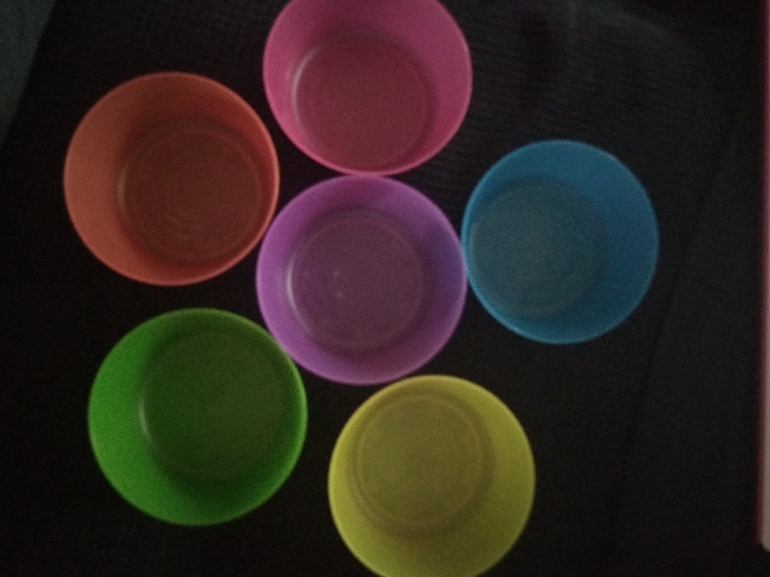 nekoliko posudica različite boje




predmeti/igračke koje stanu ispod posudica
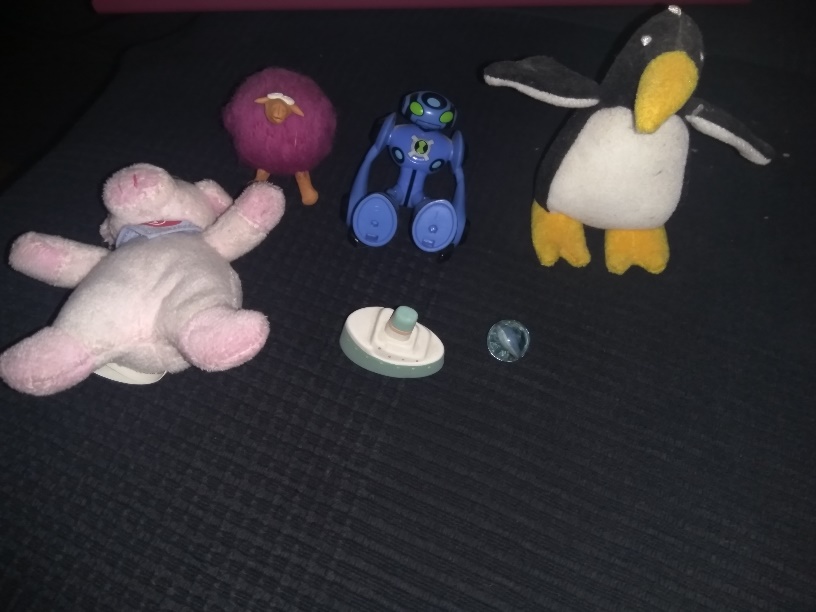 UVOD
poslažite posudice i ispod njih stavite različite igračke




pozovite dijete: Vidi što imam! Gle posudice! Idemo vidjeti što se tu skriva!
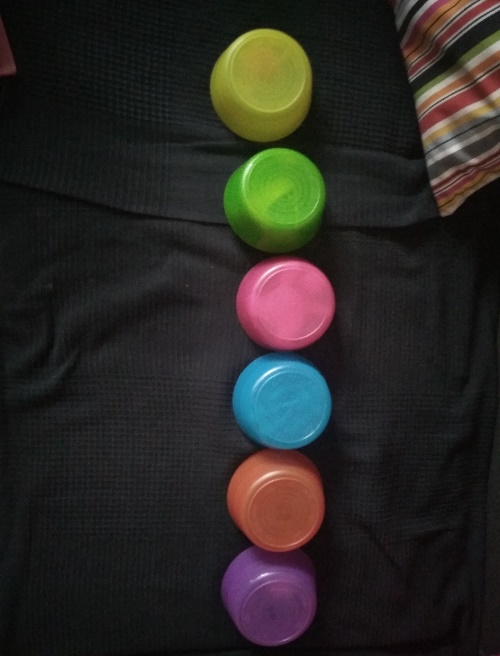 IGRA
pitajte dijete tko će prvi pogledati što se skriva ispod posudica
ako dijete ne razumije, budite prvi kako biste mu pokazali kako se igra
recite: Evo ja ću prva/i!
izaberite jednu posudicu, npr: Ja ću žutu! Evo žuta (pokažite prstom).
podignite ju i oduševljeno komentirajte otkriveni predmet
komentirajte npr.: Aaaa to je ovca! Vidi ovcu! Beeee! Kako kaže ovca? 
(potaknite dijete da ponovi beeee), Gle ovca ima vunu. Ima roza vunu. i sl.
postavljajte djetetu pitanja vezana za ovcu (što jede, kako kaže, što nam daje, gdje živi i sl.)
glumite ovcu i potaknite dijete da Vas imitra
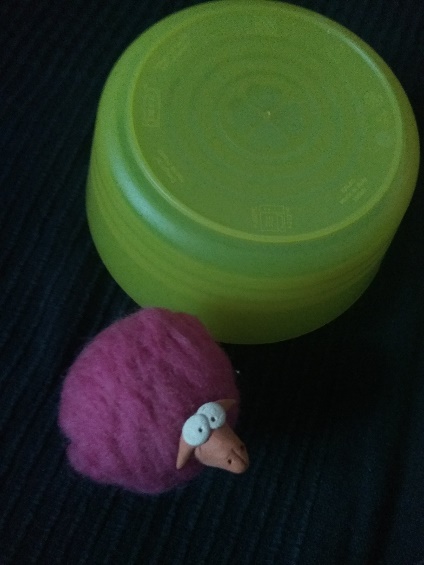 recite: Sad ti! Ti si na redu!
potaknite dijete da ono izabere sljedeću posudicu, pitajte: Koja ti se sviđa? Koju ćeš boju?
pomognite djetetu, ako ne izabere samo
kada je izabralo i podiglo posudicu komentirajte otkriveni predmet
npr. Oooo to je robot! Našao/la si robota! To je plavi robot!
pitajte dijete: Što je to? Kakve je boje? Gdje mu je glava? Pokaži mi njegove ruke/noge/oči i sl.
glumite kako robot hoda i govori te potaknite dijete da Vas imitira

nastavite naizmjence do kraja, komentirajte predmete, oponašajte životinje i vozila, postavljajte pitanja (ali ne da/ne pitanja)




ako je dijete i dalje zainteresirano započnite igru opet, s drugim igračkama ili neka dijete samo sakrije igračke po svom izboru pa započnite igru ispočetka
ako je djetetu dosta, pohvalite ga i završite: Bravo! Sve smo otkrili! Gotovo!
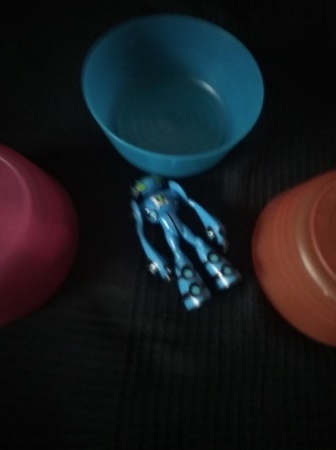 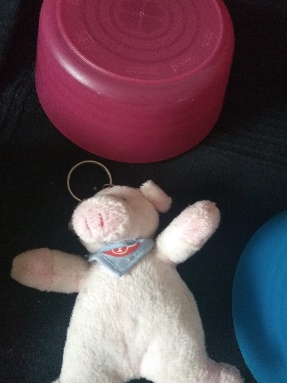 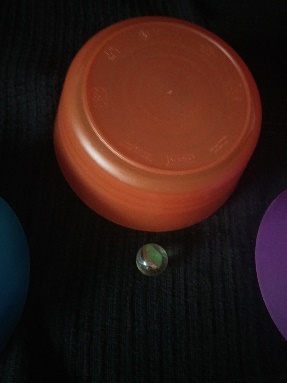 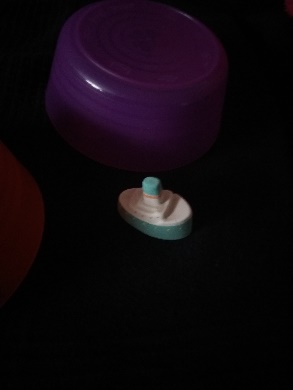 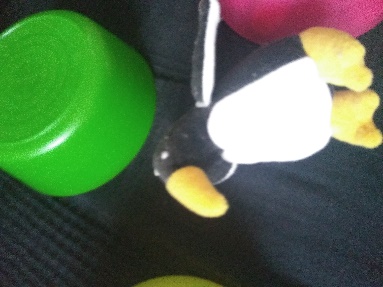